Lezen 4.2
Betoog, soorten argumenten en kritisch lezen van een betoog
Aan het einde van deze les weet je..
Wat een betoog is en hoe deze opgebouwd wordt.

Welke soorten argumenten er zijn.

Waarom het belangrijk is om kritisch te lezen.

Herhaling tekstverbanden+ nieuw tekstverband
Wat gaan we doen deze les?
Start paragraaf 3.2 met kahoot over tekstverbanden(10m)

Stuk theorie (10m)

Korte oefening om de begrippen te oefenen (10m)

Lezen 3.2 maken opdr 1 t/m 7 (20m)
 pauze (5m)

Lezen 3.2 afmaken (30m)

Boek lezen (15m)
Betoog
Tekstsoort waarin de SCHRIJVER zijn MENING geeft.
Betoog  







Opbouw van een betoog
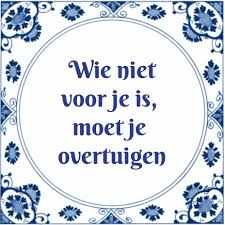 Tekstdoel=OVERTUIGEN door GOEDE ARGUMENTEN
Inleiding: aankondigen onderwerp en aangeven mening is

Kern: argumenten voor mening

Slot: Logische conclusie
Argumenten
Feiten, gegevens uit onderzoek
Objectieve
Argumenten
Meningen, persoonlijke indrukken, vermoedens enz
Subjectieve
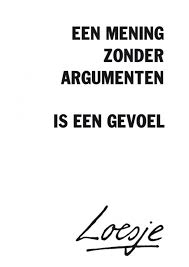 Argumenten tegen zijn mening. De schrijver probeert deze te weerleggen!
Tegenargumenten
Voorbeeld
Mening
argumenten
Ik vind dat school later moet starten.
Pubers hebben meer slaap nodig.
Betere prestaties door leerlingen.
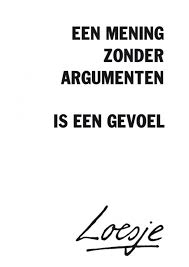 Het effect is tijdelijk, na een aantal weken zal de school weer een uur later moeten starten.
Leerlingen slapen te laat door het gebruik van mobieltjes en tablets.
Tegenargumenten
Tekstverbanden h1
Tekstverbanden h2
Tekstverbanden h3
Doordat het regende werden de straten nat
Ten gevolge van de file op de A12 kwam dhr Vrancken te laat.
Dhr. Vrancken was te laat in de les, waardoor 2th3 er niet in kon.
Doordat het regende werden de straten nat
Ten gevolge van de file op de A12 kwam dhr Vrancken te laat.
Dhr. Vrancken was te laat in de les, waardoor 2th3 er niet in kon.
Doel-middel
Oorzaak/gevolg
Dhr. Vrancken gebruikt een binnendoorweg om op tijd te zijn.
PowerPointlessen gebruikt Dhr.Vrancken om zijn lessen te geven.
Het boek is het middel waarmee hii de PowerPoint maakt.
Dhr. Vrancken gebruikt een binnendoorweg om op tijd te zijn.
PowerPointlessen gebruikt Dhr.Vrancken om zijn lessen te geven.
Het boek is het middel waarmee hii de PowerPoint maakt.
Tekstverband h4Waar gaat het om  en waaraan zie je dat?
Het regent buiten en daarom neem ik mijn paraplu mee.

Ik ben erg moe want ik ben laat naar bed gegaan.

De spoorbomen zijn dicht omdat de trein eraan komt.
Oorzaak
Gevolg
Doordat het glad was… 

Het regende heel hard met als gevolg….


Ik was te laat opgestaan waardoor ik…


Omdat ik dus laat was moest…
…gleed ik uit. 


..dat ik drijfnat werd.

..te laat op school was.

…ik een te-laatje halen.
Kritisch lezen
Bron betrouwbaar?
Schrijver deskundig?
Informatie waar?
Vooral ARGUMENTEN kritisch bekijken.
huiswerk
Lezen 3,2 maken opdr 1 t/m 13